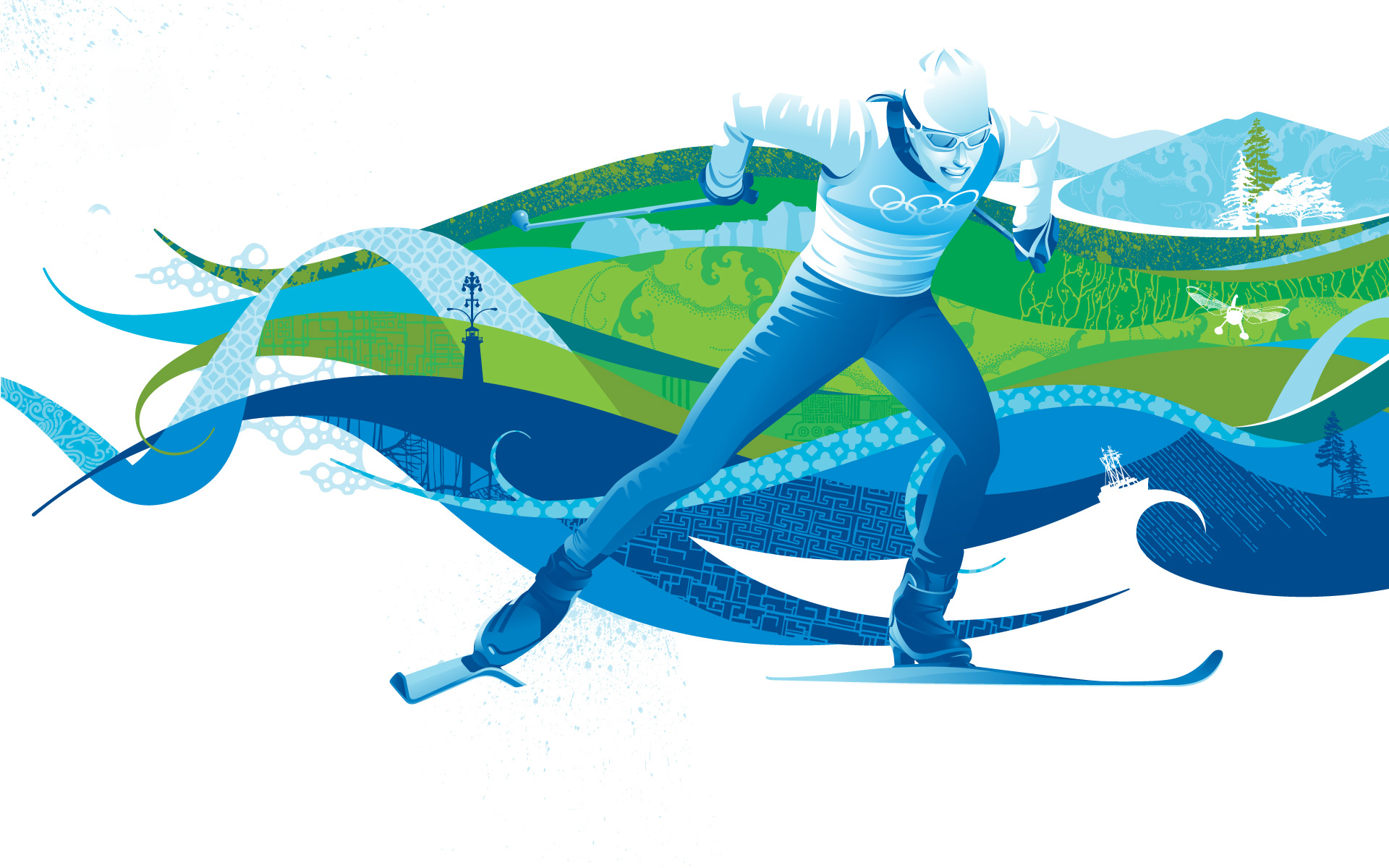 РЕПОЗИТОРИЙ БГПУ
Лыжный спорт
Лекция 2
Классификация и терминология в лыжном спорте
В каждом виде деятельности применяются определенные понятия, названия, которые выражаются определенными терминами.  Распределение понятий, терминов с учетом их сходства, однородности, по особым признакам называется классификацией. 
Развитие терминологии в лыжных гонках происходит в различных направлениях:
Использование иностранных слов, интернациональной терминологии: «спорт», «старт», «трасса», «персют», «свободный стиль» и т. д.
Использование слов, отражающих определенное действие «спуск», «подъем», «поворот», «торможение» и т. д.
Переосмысливание существующих слов путем составления их по аналогии, например: «елочка», «полуелочка», «лесенка», «плуг» «полуплуг» и др. 
Использование географического признака «финский ход», «телемарк» и др.
Использование имен авторов, впервые применивших технический прием.
Отражение структуры техники передвижения, например: низкая, высокая, средняя стойки, одновременные ходы, попеременные ходы, методы тренировки - равномерный, переменный, повторный и т. д.
РЕПОЗИТОРИЙ БГПУ
Классификация
Все способы передвижения на лыжах в зависимости от названия разделяются на группы:
строевые упражнения на лыжах и без лыж;
лыжные ходы (классические и коньковые);
переходы с хода на ход;
стойки спусков;
способы подъемов;
способы торможений;
способы поворотов на месте и в движении;
способы преодоления неровностей.
РЕПОЗИТОРИЙ БГПУ
Строевых упражнения
В группе строевых упражнений выделяют следующие:

становись, равняйсь, смирно; равнение направо, налево, на середину;
повороты направо, налево, кругом;
лыжи под руку принять, лыжи на плечо, на лыжи становись, лыжи снять;
по порядку рассчитайсь, на 1-2-й рассчитайсь, в колонну по одному, по два стройся; шагом марш и т. д.
РЕПОЗИТОРИЙ БГПУ
Лыжные ходы
РЕПОЗИТОРИЙ БГПУ